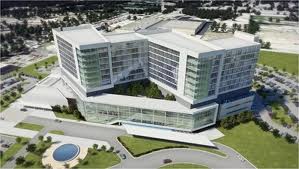 Middle aged person with shoulder and arm pain
Radiographs- what do you think?
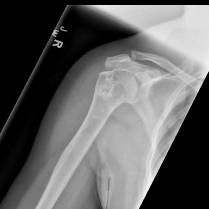 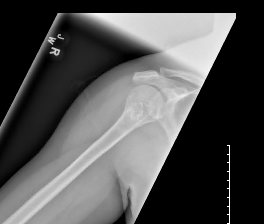 Indeterminate cartilage lesion- MRI was suggested
MRI- T2 Dixons- in-, water, opp- imaging
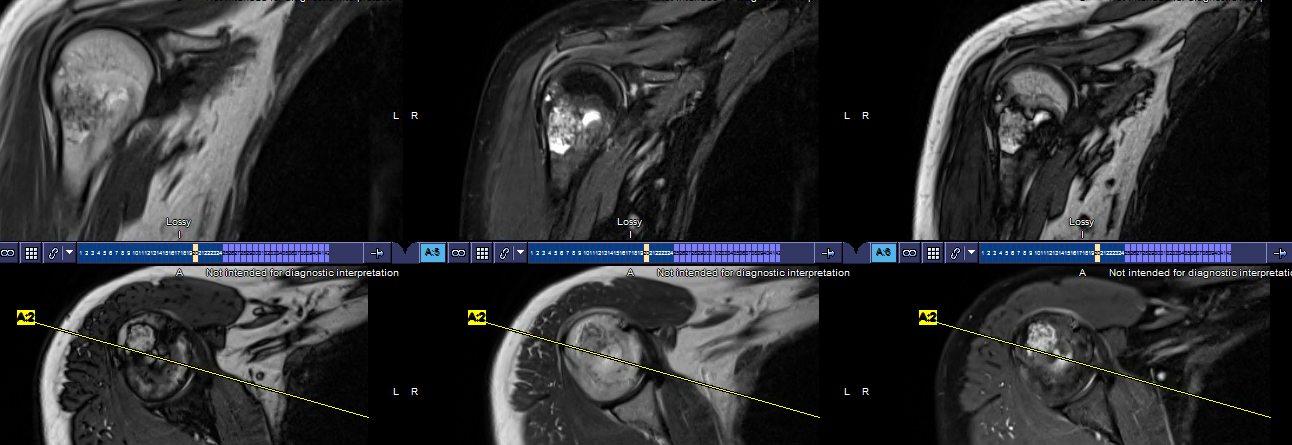 MRI- T2 Dixons- in-, water, opp- imaging
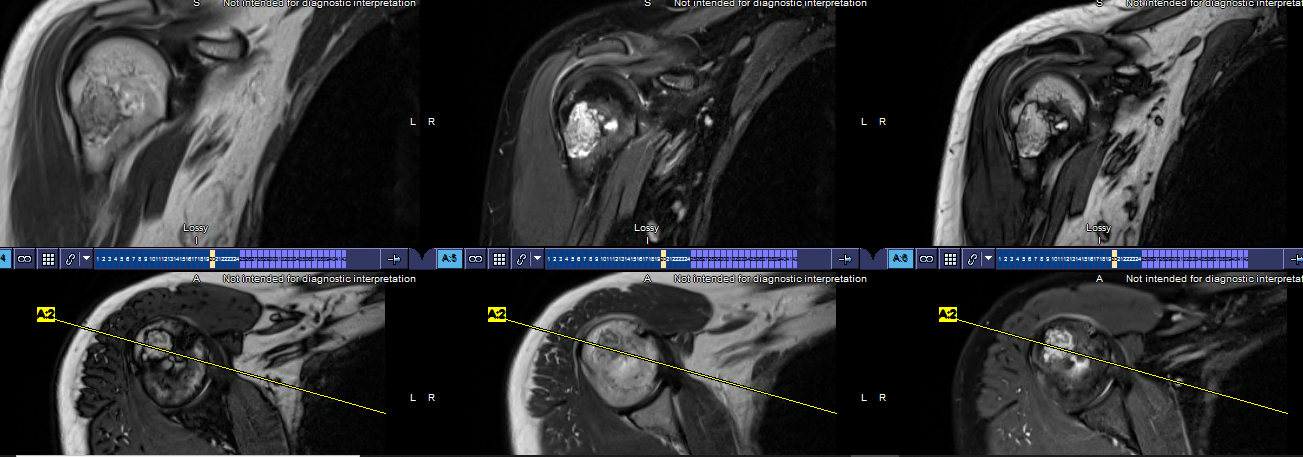 MRI- T1, STIR, post, ADC
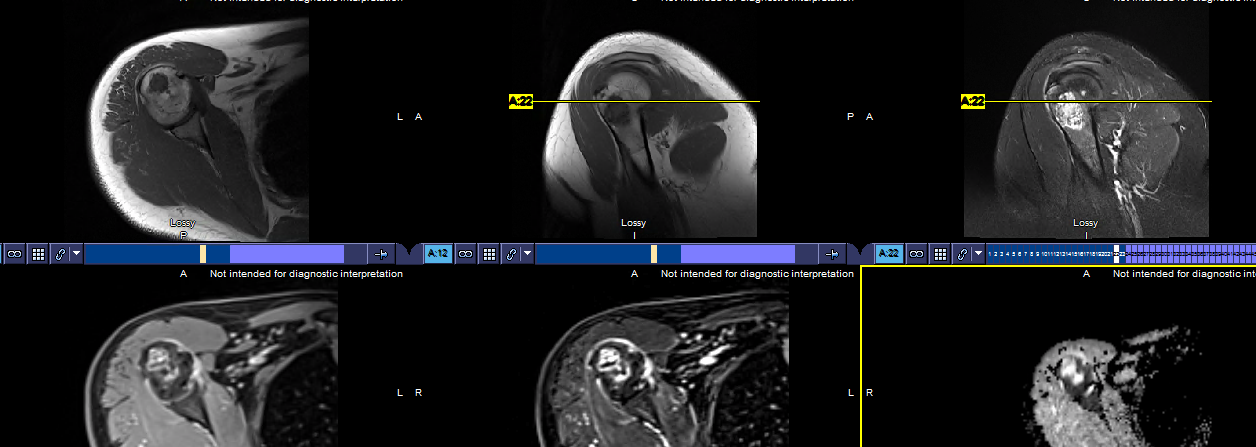 MRI- T1, STIR, post, ADC
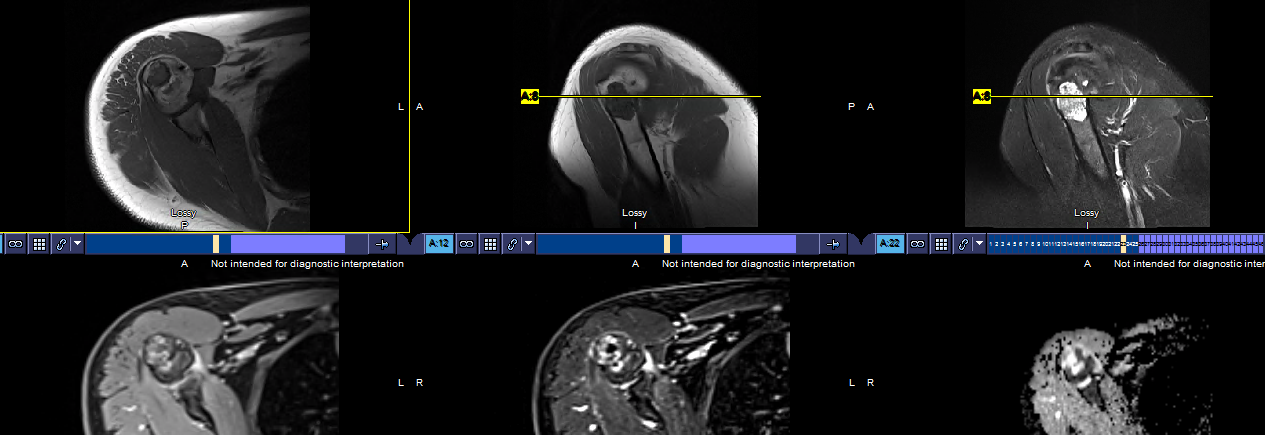 MRI - perfusion
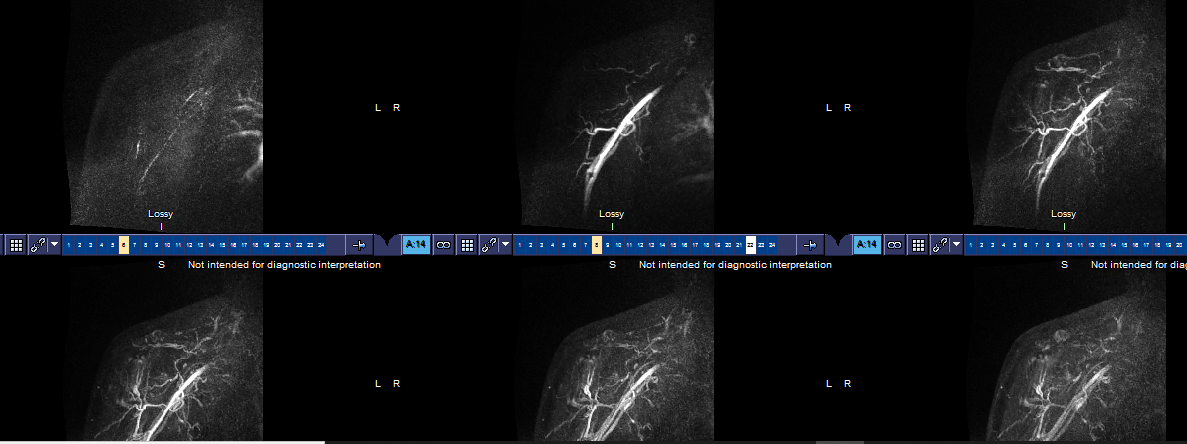 What do you think?
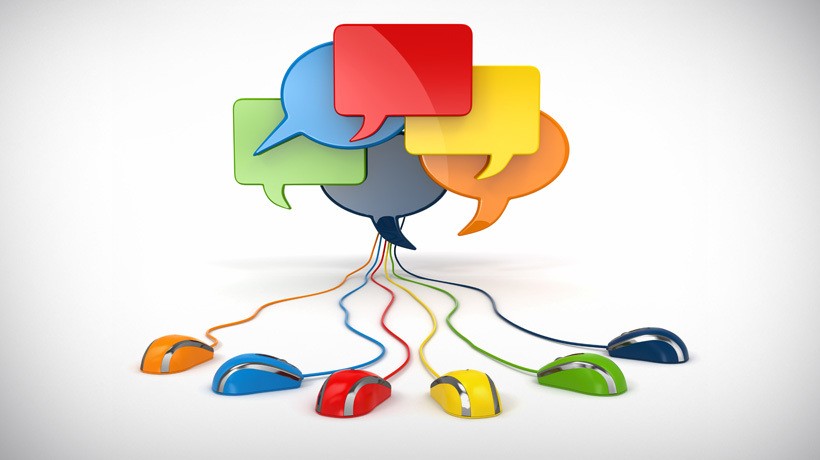 Which OT-RADS category would you put it in?
How would do you intervene or follow it?
Attend this one for more guidance
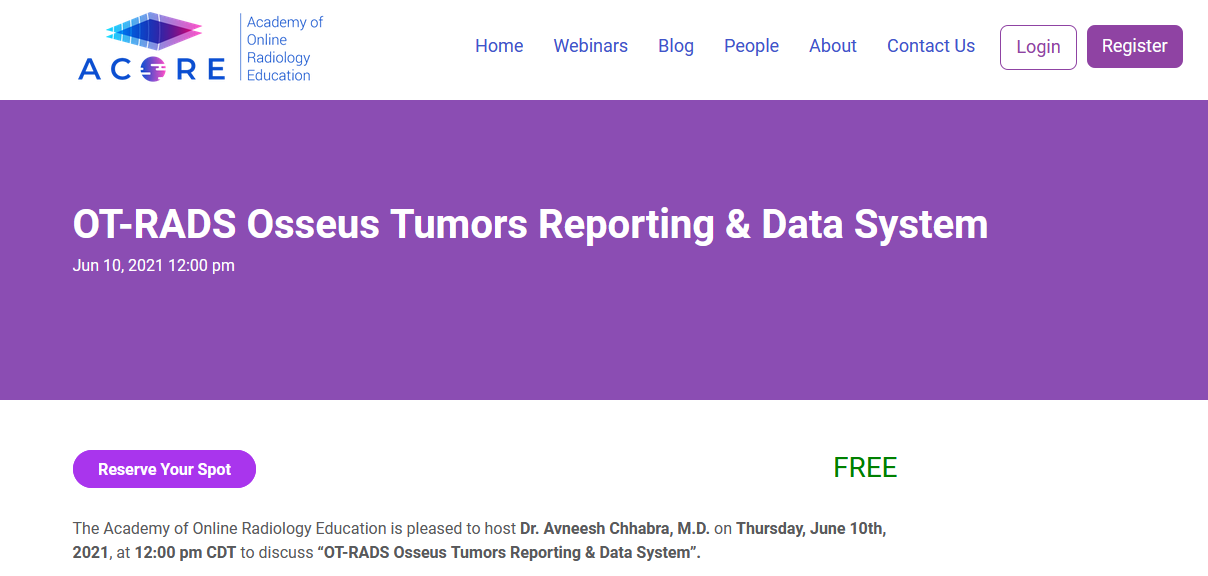